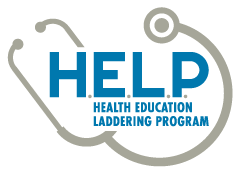 Occupational therapy assistant
Certified occupational Therapy Assistants
Health care practitioners who:
Work with people of all ages and ability levels

Communicate with individuals, families and health care providers

Assist with planning and implementing treatment activities.
[Speaker Notes: Occupational therapist assistants and aides work under the supervision of occupational therapists to provide rehabilitative services to persons with mental, physical, emotional, or developmental impairments. The ultimate goal is to improve clients' quality of life and ability to perform daily activities.

Occupational therapist assistants help clients with rehabilitative activities and exercises outlined in a treatment plan developed in collaboration with an occupational therapist. Activities range from teaching the proper method of moving from a bed into a wheelchair to the best way to stretch and limber the muscles of the hand. Assistants monitor an individual's activities to make sure that they are performed correctly and to provide encouragement. They also record their client's progress for the occupational therapist. If the treatment is not having the intended effect, or the client is not improving as expected, the therapist may alter the treatment program in hopes of obtaining better results. In addition, occupational therapist assistants document the billing of the client's health insurance provider.]
COTAS continued:
Document progress toward the achievement of individual and community identified goals. 
Assist occupational therapists in assessing individual and community occupation-related needs and developing therapeutic intervention plans.
Use purposeful activities, creative arts, environmental modification, adaptive equipment and technology in meaningful activity.
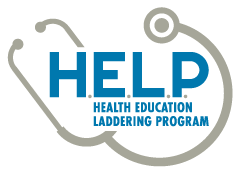 Central Community College Service AreaCCC has main campuses in Columbus, Grand Island and Hastings, and learning centers in Holdrege, Kearney and Lexington. It serves a 25-county area that spans 14,000 square miles and a population of over 300,000 in central Nebraska.
For more info contact: Community Liaison @ (308) 398-7951
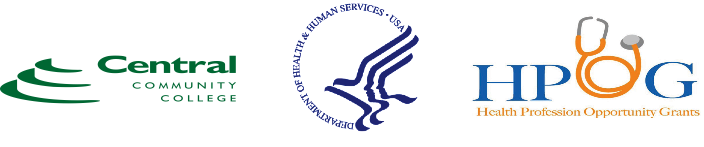